Typo-avustusta saavien hanketoimijoiden työkokous ke 30.8.2023
Eija Lappalainen
1
Lappalainen Eija
Päivän ohjelma ja tavoite
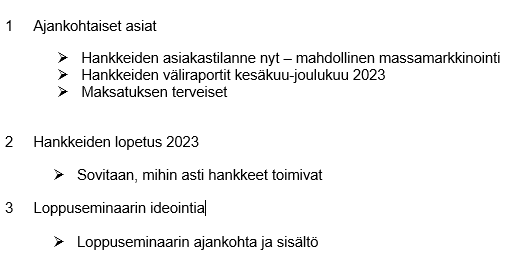 2
Lappalainen Eija
Ajankohtaista – Miltä hankkeiden asiakastilanne nyt näyttää?
Tarvitaanko vielä massapostitusta hankkeiden markkinointiin?

Kuntoutussäätiön kanssa sovittu massapostitus vkolle 36. Kalliola tule mukaan postitukseen. Eija lähettää hankkeille näytille massakirjeen ja asiakaskriteerit ennen massapostin lähettämistä. 
Posti lähtee asiakkaille viimeistään tiistaina 5.9.
Kalliola toimittaa uuden esitteen Eijalle, joka vie sen Taidonpolulle
3
Lappalainen Eija
Ajankohtaista – Ohjeistus hankkeiden väliraportteihin kesäkuu-joulukuu 2023
Kun koko hankkeen toiminta päättyy vuoden vaihteessa, ei erillistä koko kalenterivuoden väliraporttia tehdä. 
Koko kulunut viimeinen vuosi käsitellään tässä tapauksessa loppuraportissa. Tässäkin tapauksessa tulee kuitenkin tehdä väliraportti alkuvuodesta eli ajanjaksosta tammi-kesäkuu.

Loppuraportin ohjeet löytyvät taidonpolku.fi sivulta kohdasta ohjeet hanketoimijoille
4
Lappalainen Eija
Loppuraportin ohje
Hankkeen loppuraportti laaditaan, kun hanke lopettaa toimintansa. Siinä kuvataan koko hankkeen toiminta-aika (esim. 3 vuotta) tavoitteiden, tekemisen, asiakasmäärien ja tulosten valossa eritellen vuodet toisistaan ja tehden vielä yhteenvedon koko toiminta-ajasta. 
Loppuraportin voi tehdä joko Word tai PowerPoint- muotoon. Raportin tulisi sisältää seuraavia asioita:
Hankkeen tavoitteet 
Hankehakemukseen kirjatut asiakkaiden vastaanottomäärät eri vuosille
Hankkeen tavoitteet eri vuosina (esim. moniko asiakas työllistyy hankkeen aikana)   
Mittarit – kuvaa mittarit tavoitteille
Asiakkaiden sijoittumiset hanketyön aikana, esim. kuinka monta henkilöä työllistettiin, kuinka moni aloitti koulutuksen työsuhteeseen jne.
Mitä laadullista arviointia tai itsearviointia tehtiin toimintamallin prosesseista (esim. kyselyt)?
Avaintulokset ja keinot tulosten saavuttamiseksi
Mitä tuloksia saavutettiin? Peilaten tavoitteisiin
Uudet työtavat, kehitettiinkö niitä?
Toiminnan tunnistetut esteet, oliko niitä?
Yhteistyökumppanit, miten heitä hyödynnettiin?
Viestintä, millaista viestintää hanke teki asiakasohjauksen tueksi ja hankkeen tunnettuuden lisäämiseksi?
Johtopäätökset, hyödynnettävyys tulevaisuudessa
Mitä hankkeessa tapahtui – keskeisimmät johtopäätökset ja suositukset
Toimintamallin juurruttaminen
Määrärahan arviointi, resurssit
5
Lappalainen Eija
Ajankohtaista – maksatuksen terveiset
Muistattehan toimittaa maksatushakemukset ajoissa (vaikka liitteitä puuttuisikin)

 Kaikki hankkeen viimeiseen maksatushakemukseen   sisällytettävät kustannukset (myös lomarahat) on oltava oikeasti maksettu, jotta ne voidaan hyväksyä. 

HUOM!
Lomapalkkavarauksia ei hyväksytä eikä esim. tillintarkastajan lausunnon arvioituja kustannuksia.
6
Lappalainen Eija
Hankkeiden lopetuspäivämäärät ja yhteinen loppuseminaari
Hankkeisiin voidaan ohjata viimeinen asiakas pe 10.11. Sen jälkeen ei tehdä enää uusia asiakasohjauksia -> Hankkeet palvelevat jo olemassa olevat asiakkaat loppuun

Hankkeiden yhteinen loppuseminaari pidetään ti 12.12. Kampissa läsnätilaisuutena kello 9-11

Eijalta tulee kalenterikutsu ja sovitaan etukäteen esiintymisjärjestys hankkeiden loppuraporteille 4.12. s-postilla
7
Lappalainen Eija